Writing
Common errors
How to punctuate book titles
If you are hand writing your essay ALWAYS underline the title of a book.  
For example:  The Road, The Secret Life of Bees, or Great Expectations should all be underlined
Short stories are ALWAYS punctuated with “quotation marks”
For example: “The Scarlet Ibis” or “The Necklace” would always be punctuated with quotation marks.
What if I’m typing my paper?
If you are typing your paper and you need to include the book title you have options:
Italicize: The Road
Underline: The Secret Life of Bees
Please note that when typing italicizing is the preferred form of punctuation.
How many paragraphs?
PLEASE put this question out of your head.  There is no set number for the correct number of paragraphs in an essay!
The RULE:
Change paragraphs when you change ideas
Take as long as you like to fully address the prompt, but change paragraphs when you change ideas.
Remember to indent when you begin a new paragraph.
Don’t talk to the reader
Don’t ever say
I will talk about
Let me tell you about
I think
So I’ve said/told you about
Replace these with
This shows
As previously mentioned
As seen in
This represents (or any synonyms of this word)
Don’t tell me, show me!!  If you write I think it looks as though you aren’t sure of your own thoughts.  Be confident and just spit it out.
What should I call it?
Always give your essay a title for timed high school English essays.  Drop it when you get to college though.
Examples:
District Timed Writing 1 vs.  The Curious Adventures of Stephen P. Bradley
My essay vs. Around the bend and back again
The time my grandma came to visit vs. The day I used granny panties as a kite.
Secret Life of Bees vs. The unexpected mother
What is that weird P with the two lines?
This is a symbol for paragraph:
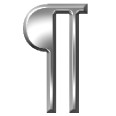 INCLUDE YOUR MLA heading!
First name Last Name
Mrs. Postelwait
English ______ hour
30 November 2011
This is the easiest way to earn or lose points.
The format of a writing prompt
Parent/Mentor relationships:  Write an analysis of the relationship between the child character of the book and their parent or mentor, you may address only one relationship but it has to be thorough.  How does the relationship help/hurt the progression of the story? How does the relationship help/hurt the child character?  Does the film accurately portray this relationship how or why not?  Make sure to use specific examples and at least 3 quotes that reflect your thoughts.